1.  Тесное взаимодействие с Министерством и работодателями
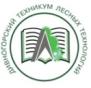 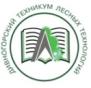 2.  Востребованные специальности + лучшая подготовка
Основное образование ведется по специальностям:
Очное:          «Лесное и лесопарковое хозяйство»
 «Экономика и бухгалтерский учет»
 «Техническая эксплуатация подъемно-транспортных, строительных, дорожных машин и оборудования»
«Технология деревообработки» 
«Землеустройство»
Заочное:  «Лесное и лесопарковое хозяйство»
                      Используются дистанционные технологии.
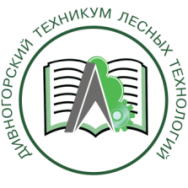 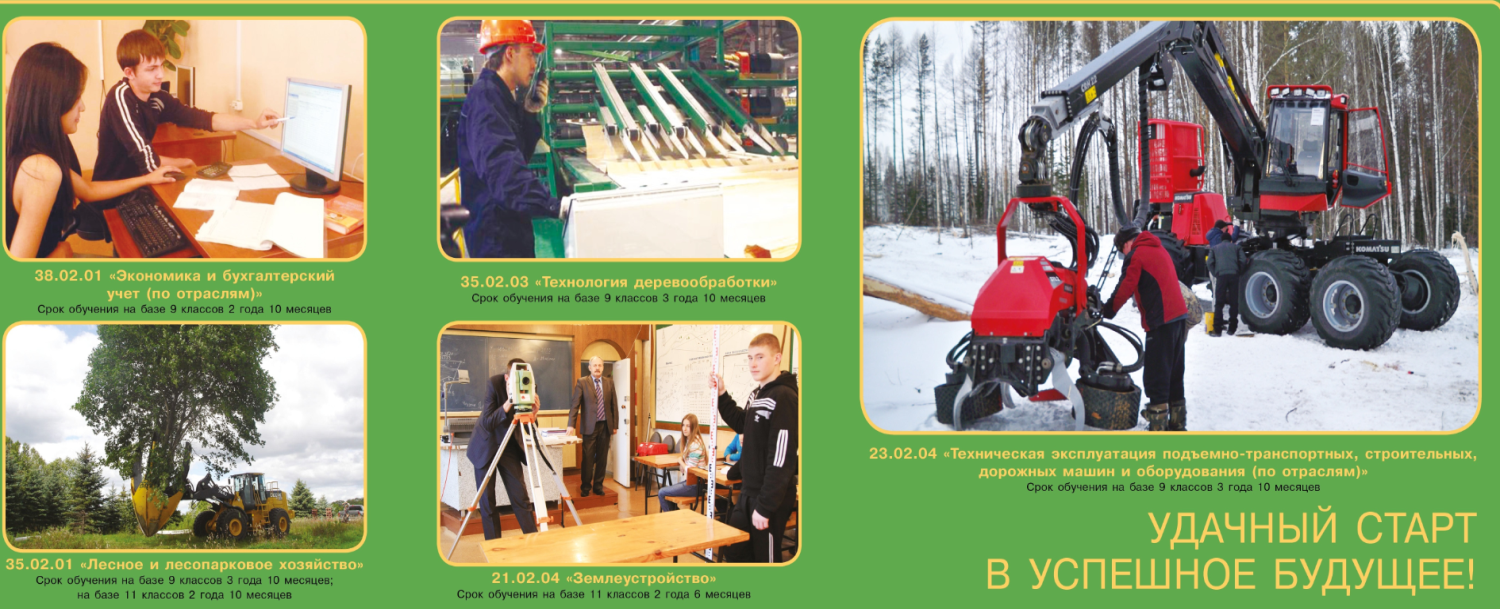 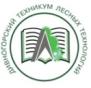 3. Специальности ДПО. Горнолыжная тема. Операторы БПЛА.
Дополнительное образование  это: 
программы переподготовки 
повышение квалификации 
программы обучения по рабочим профессиям. 

Всего более 30: обучение операторов лесозаготовительной техники, различные рабочие профессии, водитель квадроцикла, снегохода,  пожарный минимум, охрана труда. Есть горнолыжные:  оператор ратрака  (снегоуплотнительной машины, категория E), оператор канатной дороги,  дежурный электромеханик фуникулеров, слесарь обходчик.  Новая программа – оператор дронов, квадрокоптеров, беспилотных летательных аппаратов (БПЛА).
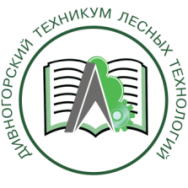 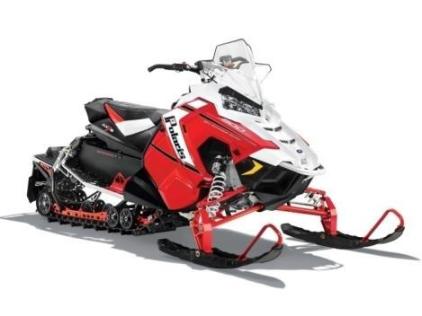 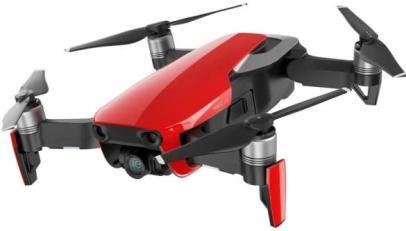 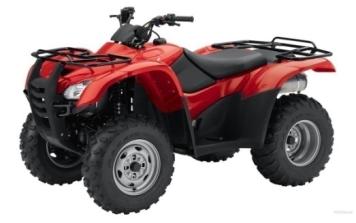 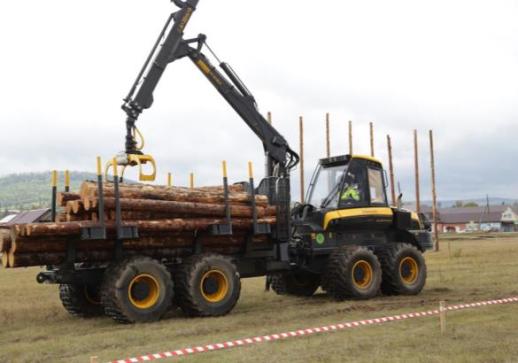 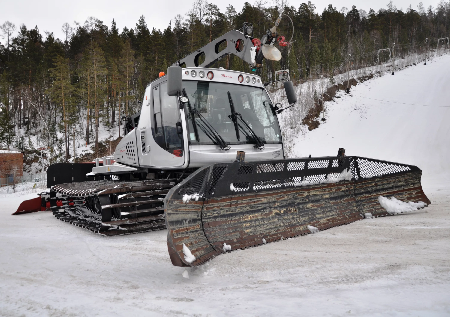 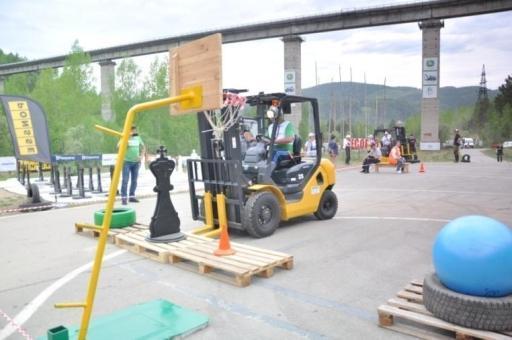 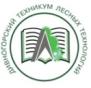 4. Программы многоуровневой подготовки. Оценочная площадка ЦПК
 
Школьные лесничества
Партнерство с СибГУ им. Решетнева
Оценочная площадка Центра оценки квалификации
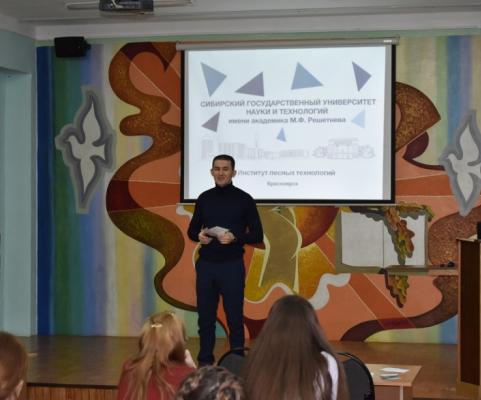 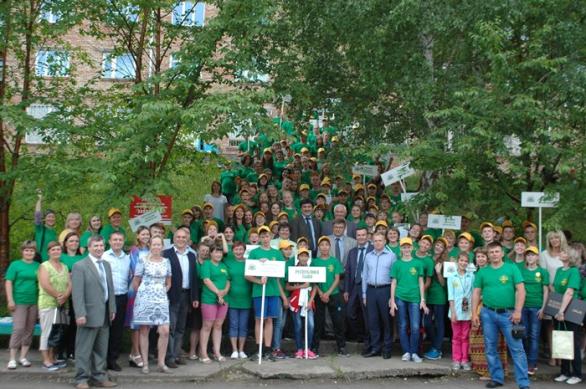 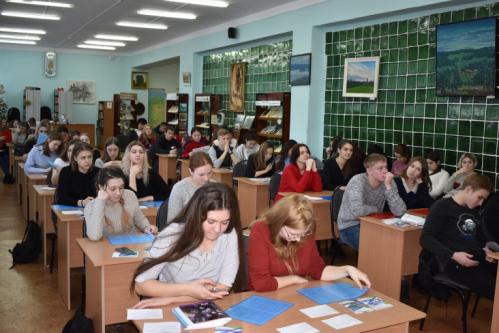 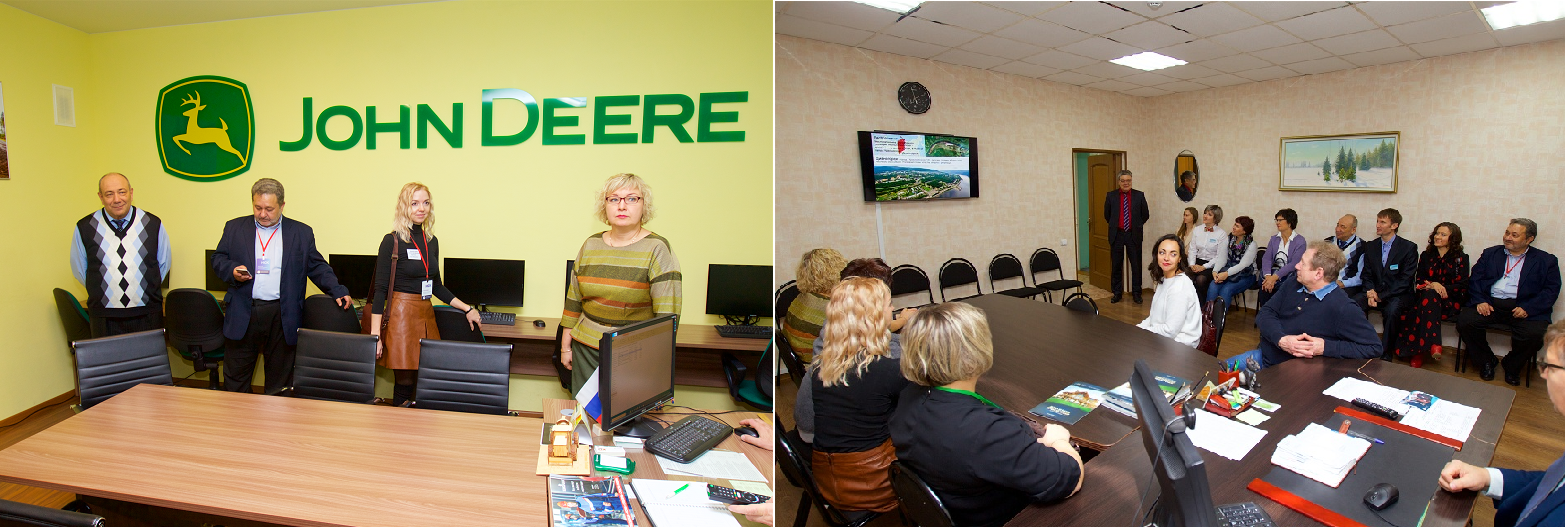 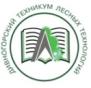 5. Самые современные образовательные технологии. Лучший преподавательский коллектив.
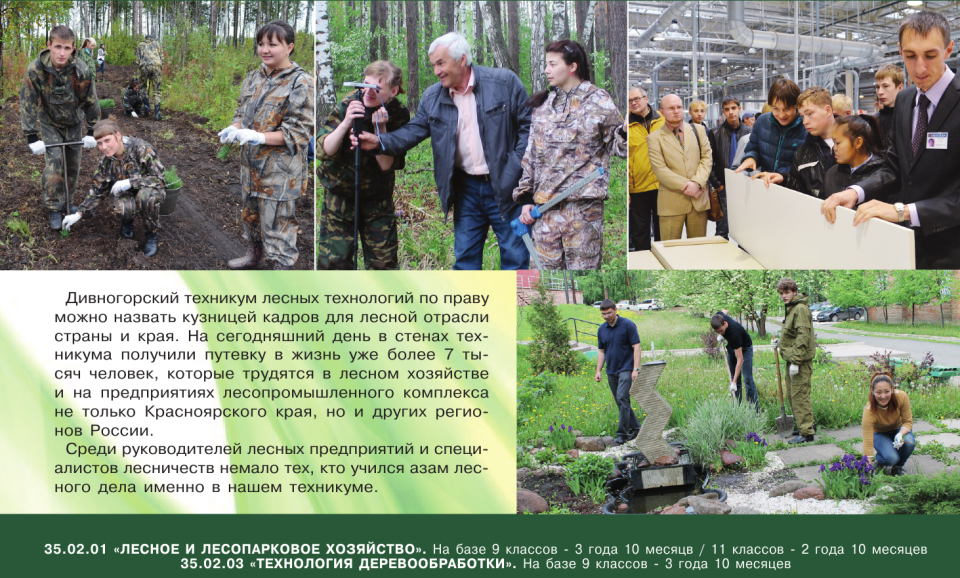 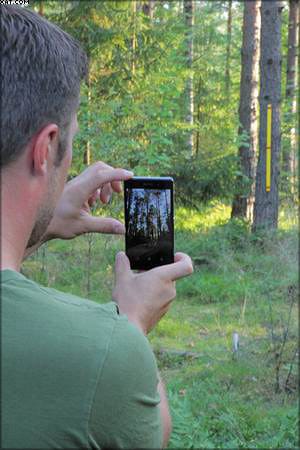 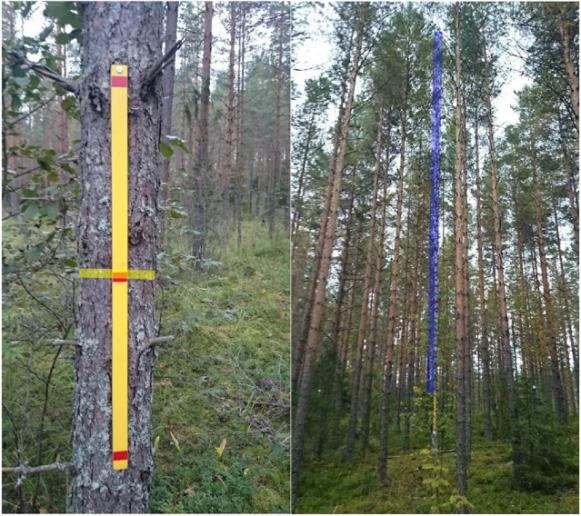 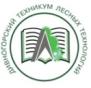 6. Только самое современное оборудование. Инновационный отраслевой центр прикладных квалификаций
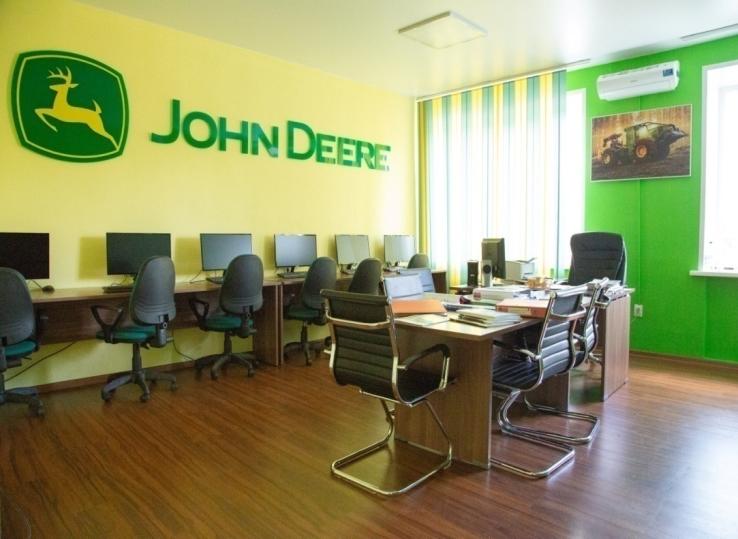 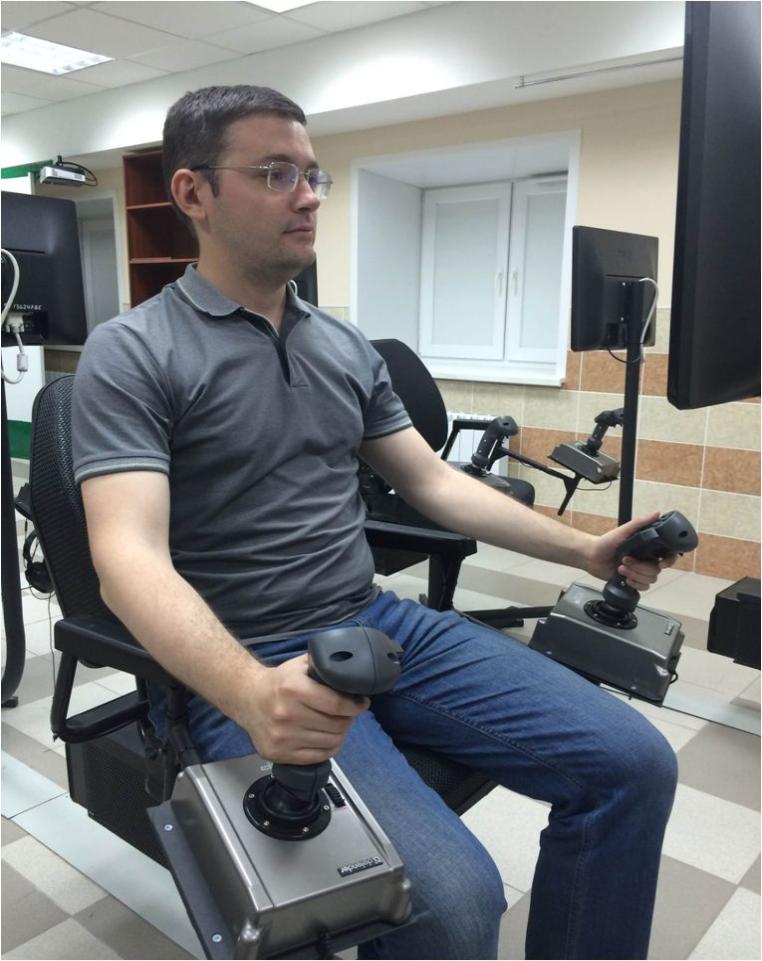 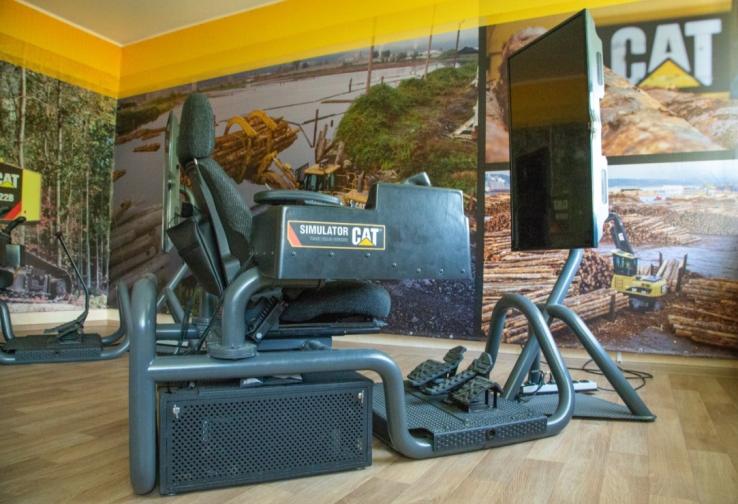 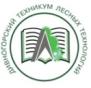 7. Признание на уровне России. Лучший ССУЗ РФ
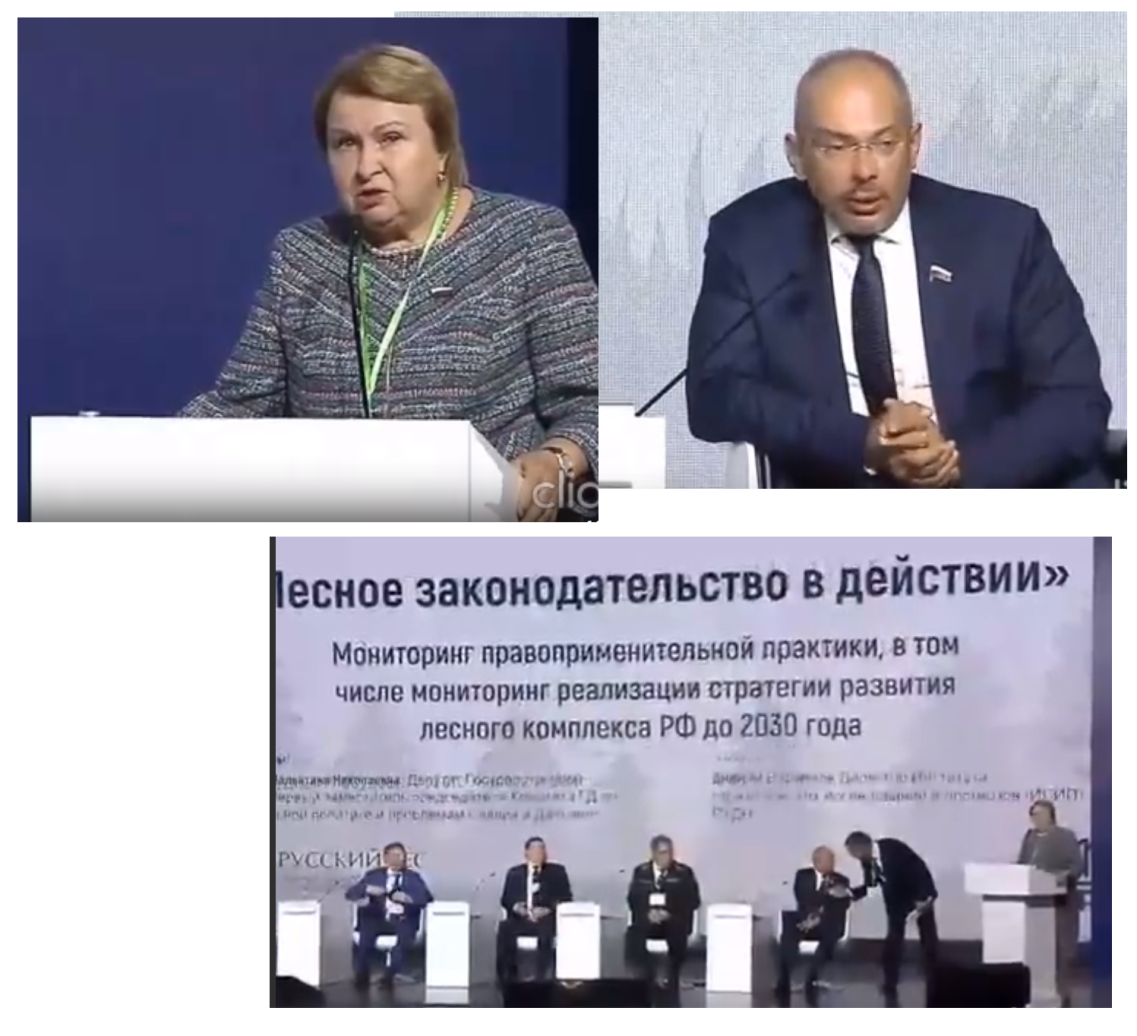 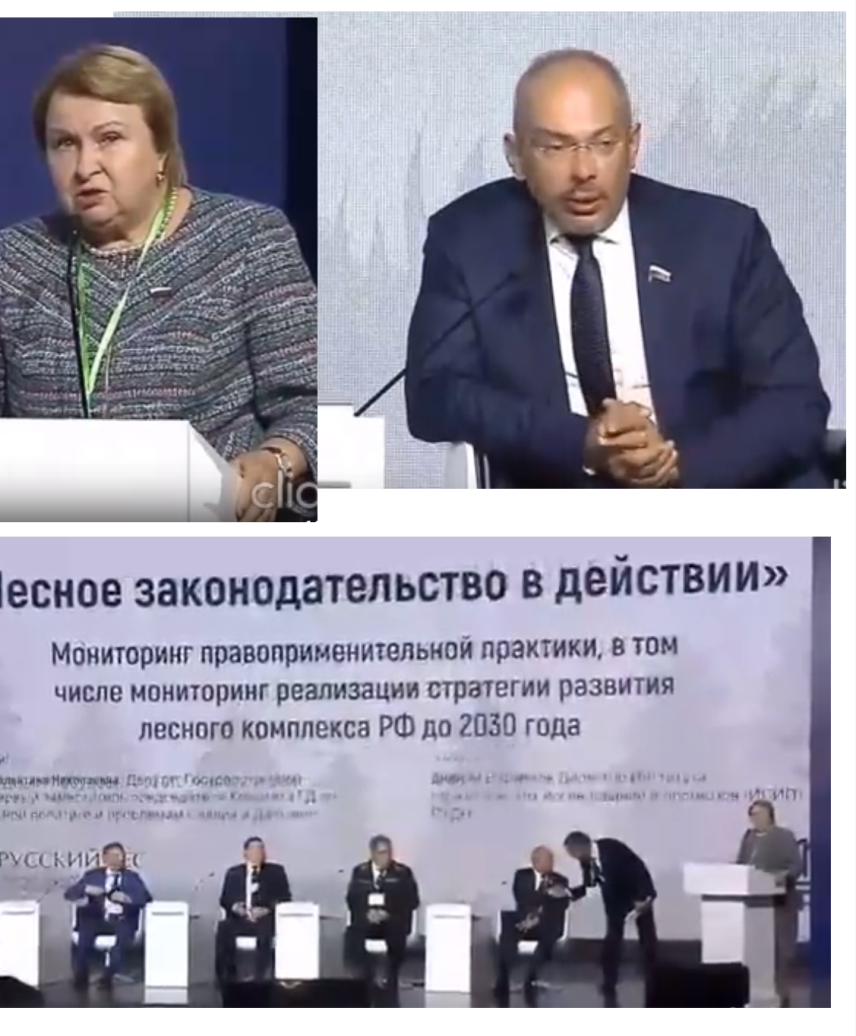 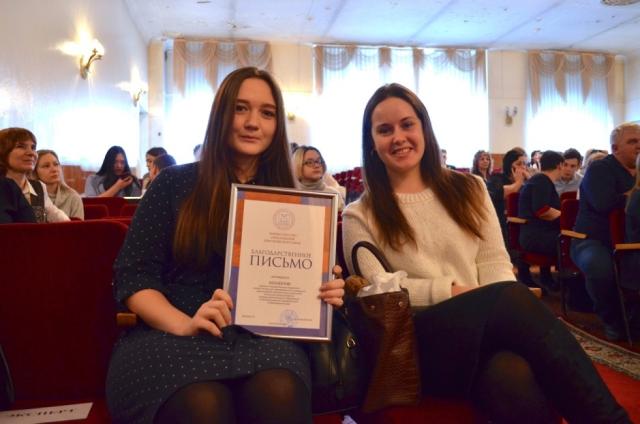 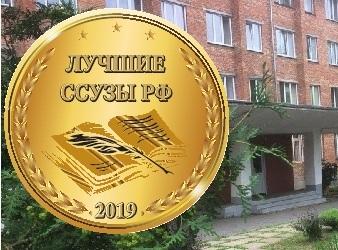 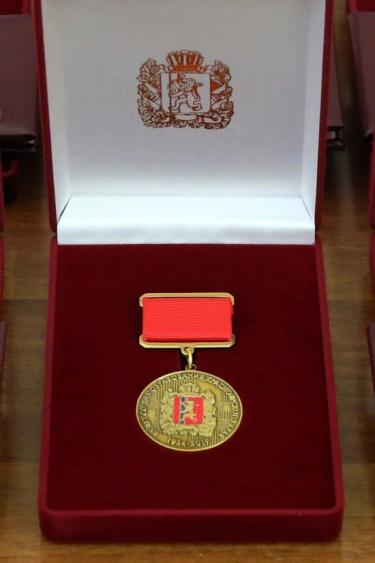 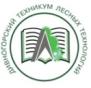 8. К нам приезжают со всей России. Конкурс 2,2 чел. на место.
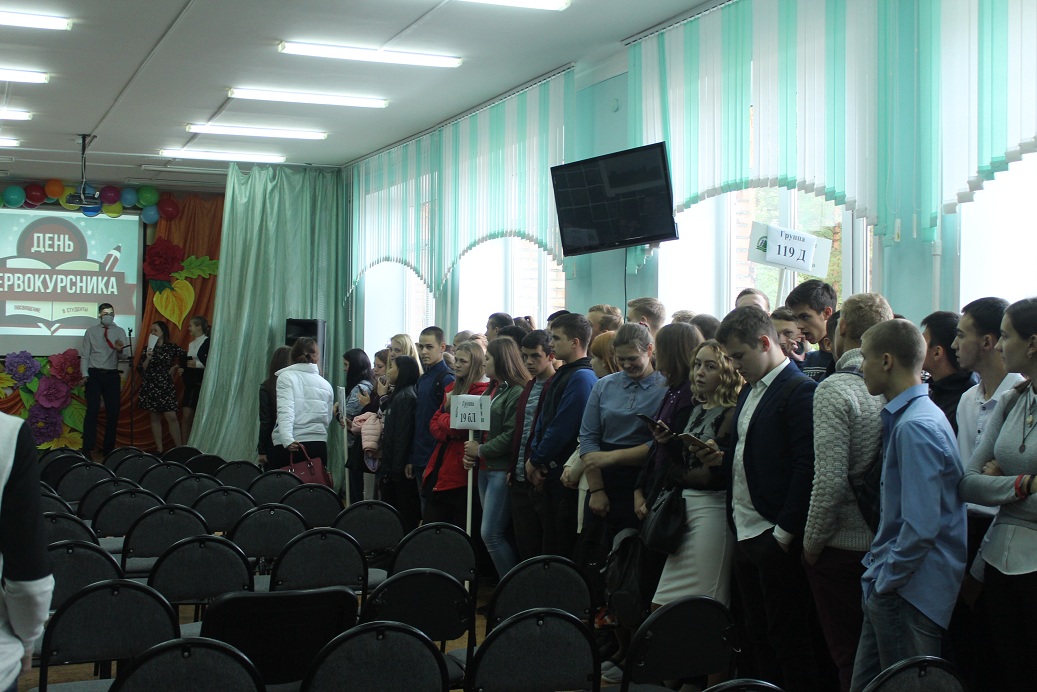 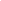 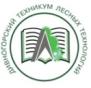 9. Мы представляем Россию на международных соревнованиях
2018 год 
Венгрия, г.Шопрон
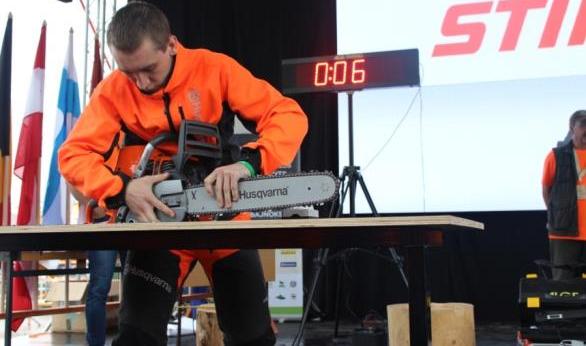 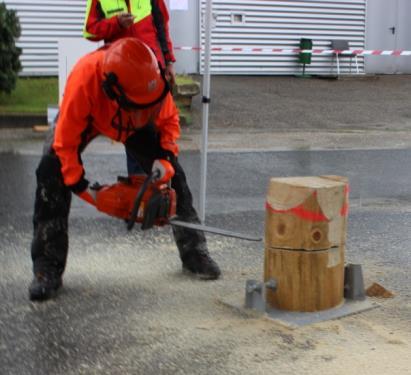 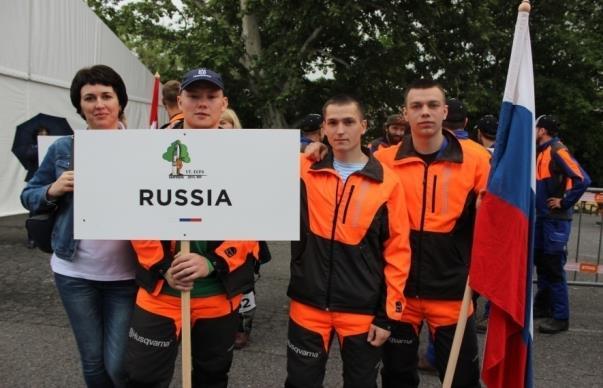 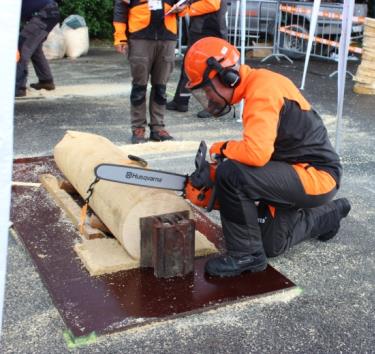 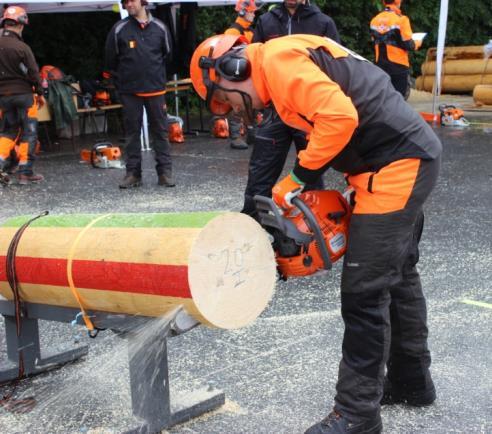 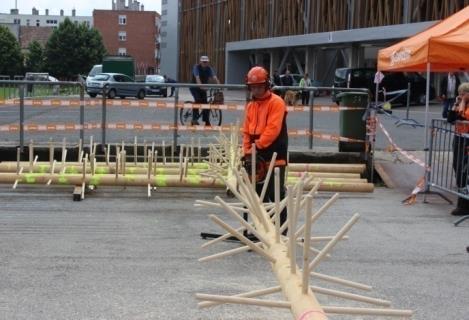 2019 год 
Швеция, г.Свеньюнга
Европейский чемпионат лесных школ
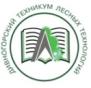 10. Всероссийские и международные события. Лесоруб. Komatsu Days
На территории  техникума проводятся значимые краевые и даже всероссийские мероприятия , такие как региональный этап всероссийского конкурса профессионального мастерства в лесной отрасли «Лесоруб», Церемония передачи противопожарной  техники в рамках «Лесного форума». Фирма Komatsu проводит свои мероприятия Komatsu Days по всему миру раз в 2 года. В 2017 году они выбрали местом проведения Россию и среди всех выбрали местом проведения  именно Дивногорский техникум лесных технологий.
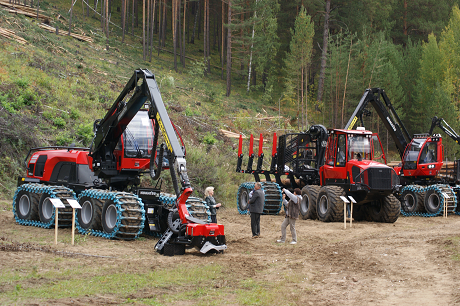 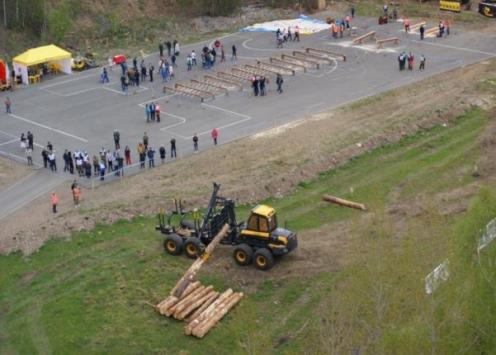 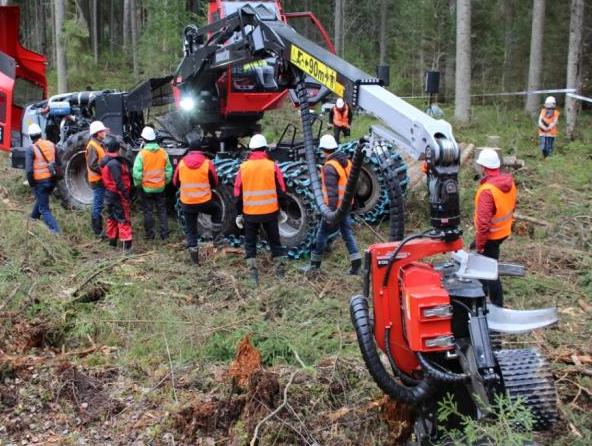